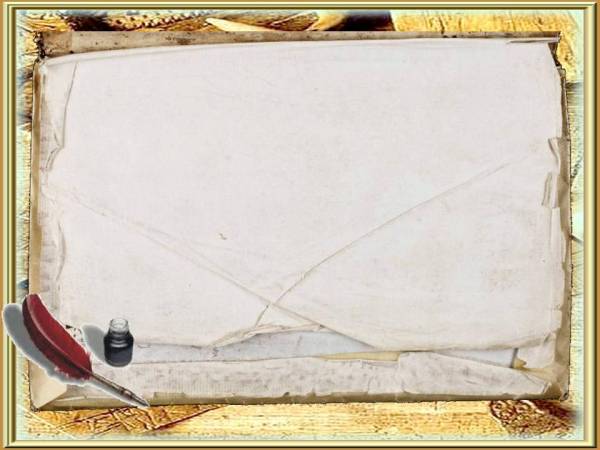 Исследовательская и  проектная деятельность -  как средство формирования экологической культуры учащихся
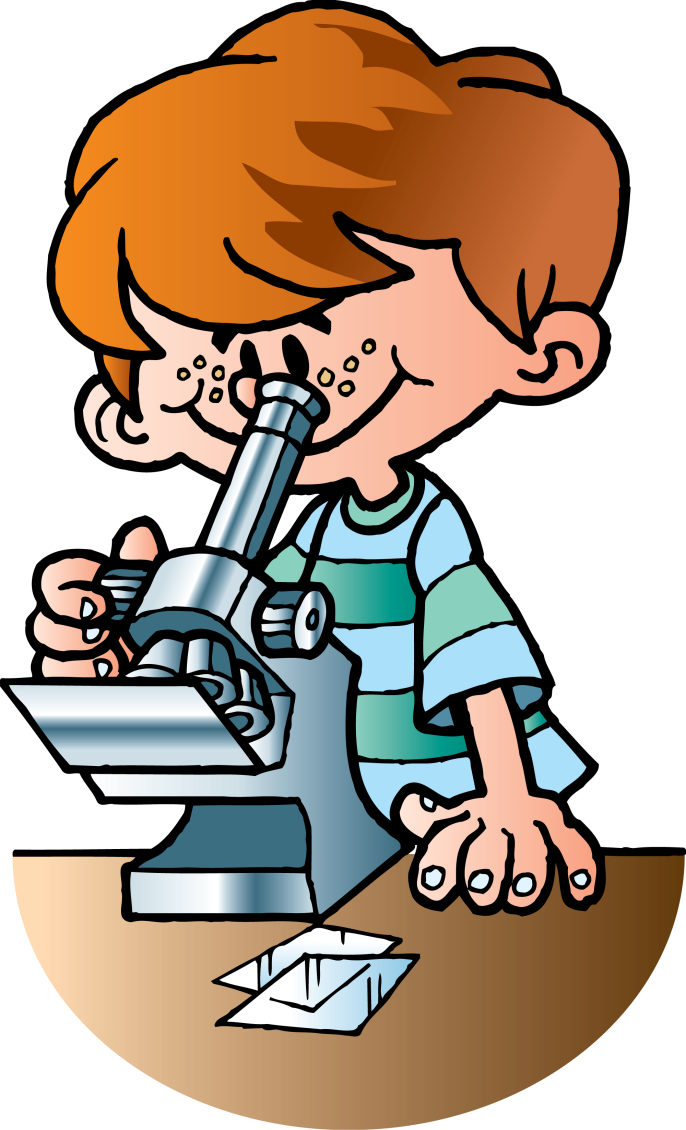 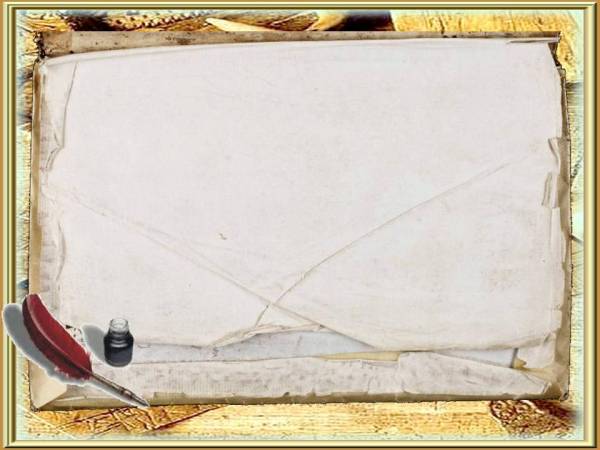 «Неграмотным человеком завтрашнего дня будет не тот ,кто не умеет читать, а тот, кто не научился  учиться» А. Тоффлер
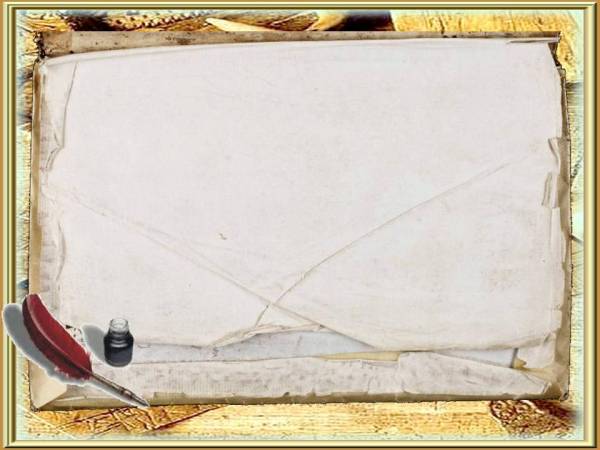 Важнейшая задача современной школы – формирование личности человека, понимающего ценность жизни и здоровья, их зависимости от состояния окружающей среды.
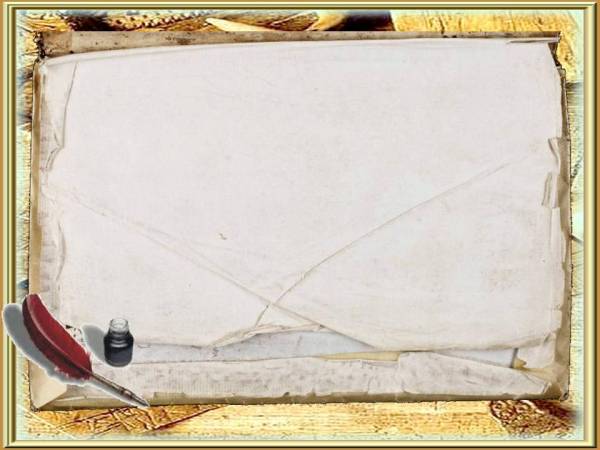 Экологическая культура  -  это система знаний, умений человека в области науки, искусства, верований, обычаев и традиций, а также активной деятельности по сохранению и улучшению окружающей среды.
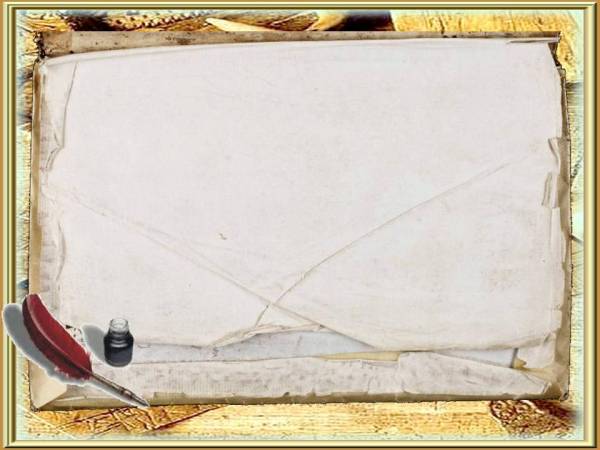 Исследовательская деятельность – это деятельность учащихся, 
связанная с решением творческой исследовательской задачи с заранее неизвестным результатом.
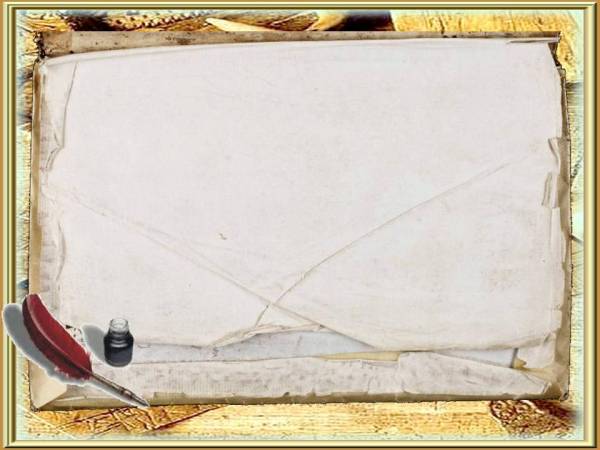 Этапы исследовательской работы:        1. Постановка проблемы.        2. Изучение теории, посвященной      данной проблематике.        3. Подбор методов исследования.        4. Сбор  исследуемого материала,     его анализ и обобщение,  выводы.
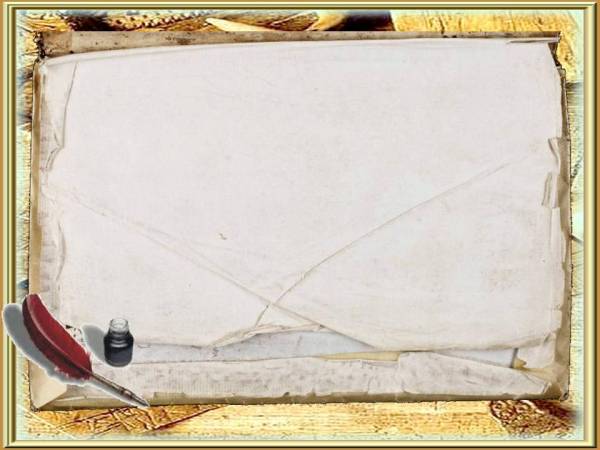 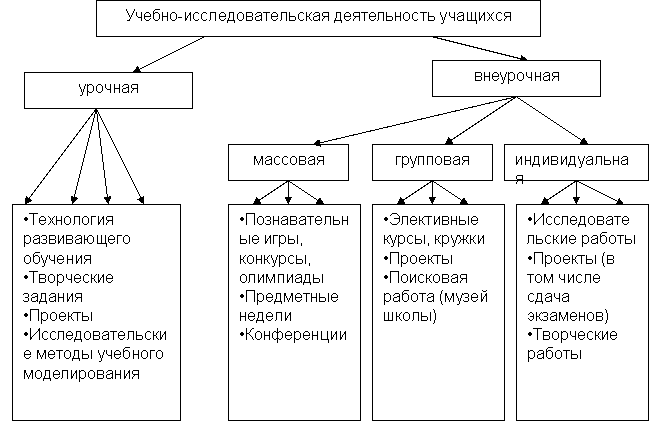 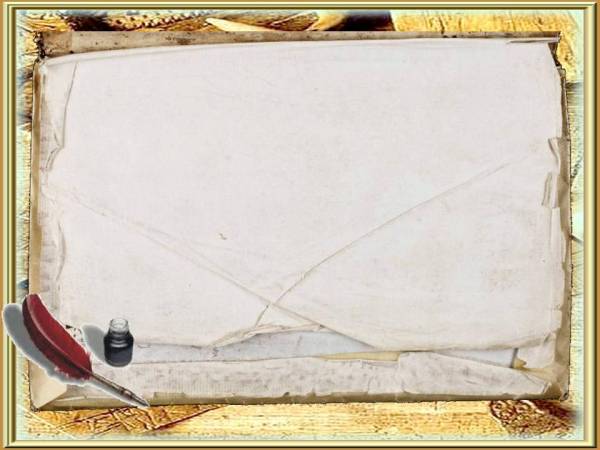 Исследовательская работа:Проблемы бездомных собак в мегаполисе
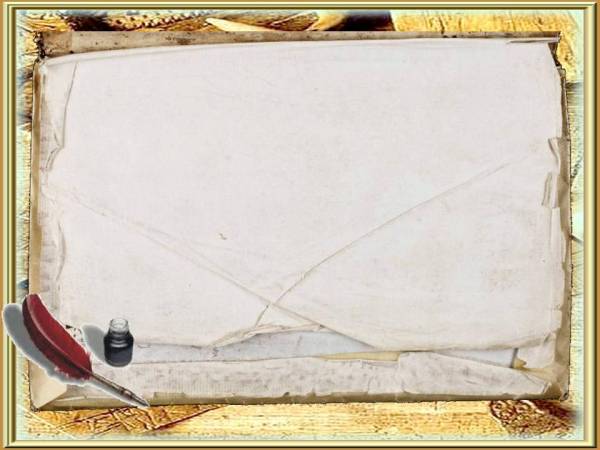 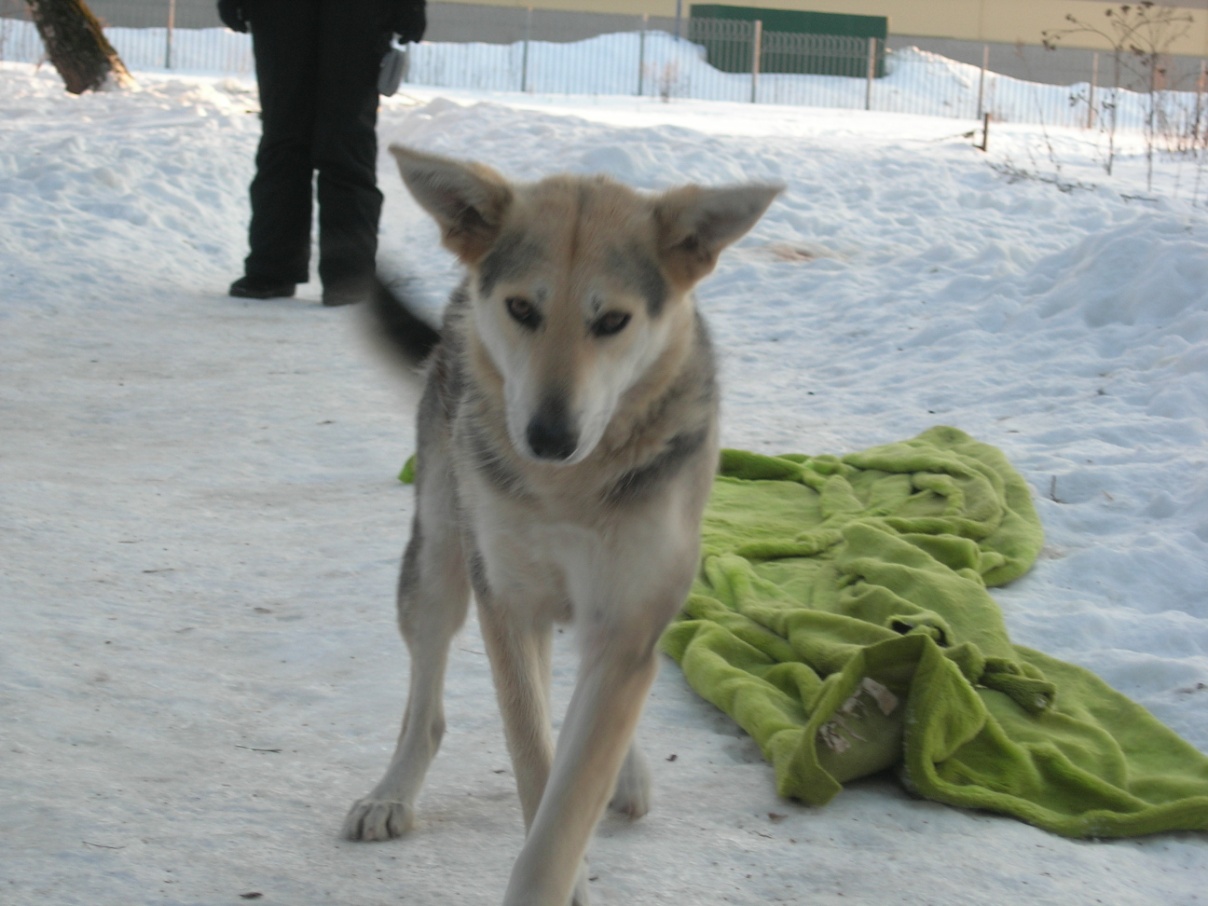 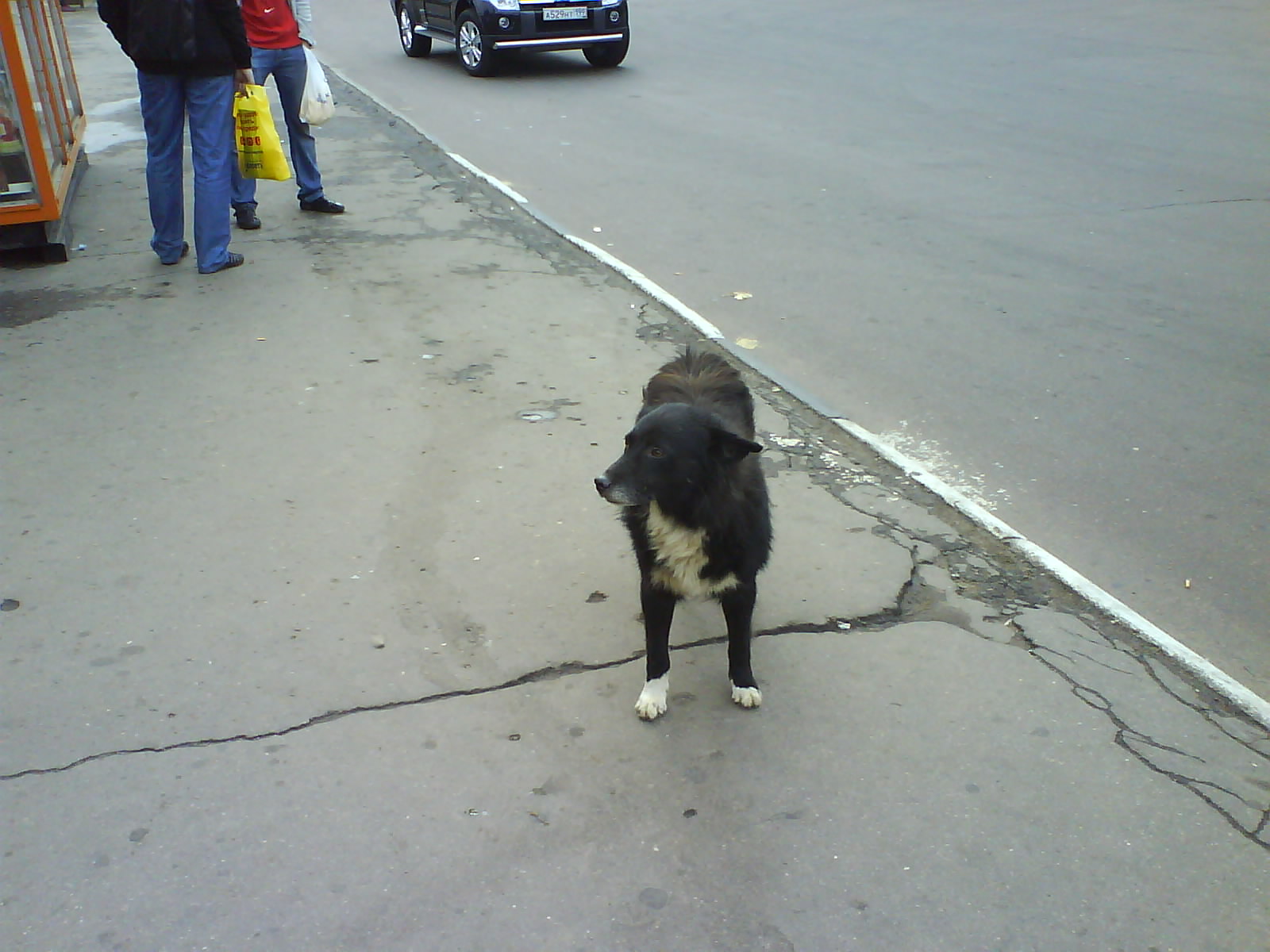 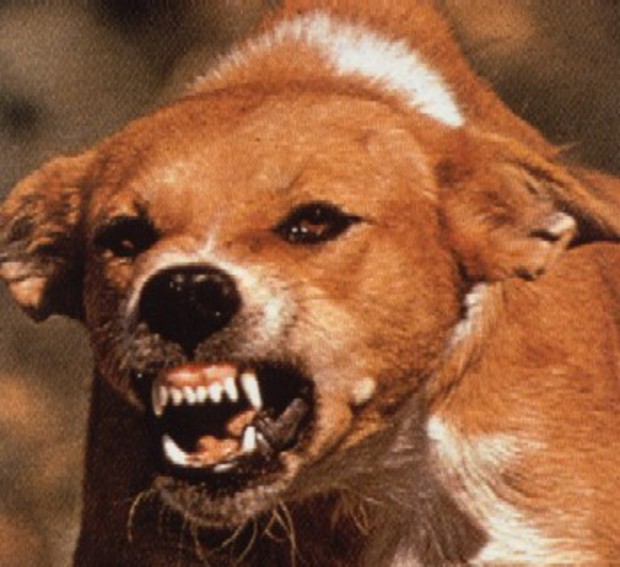 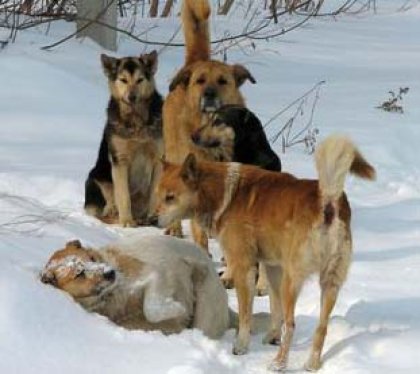 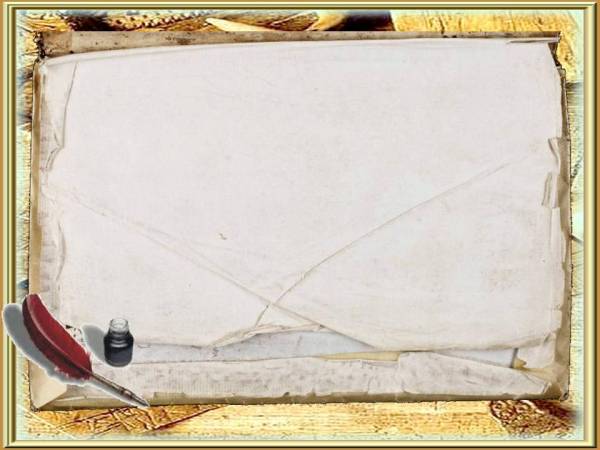 Цель нашей работы 
проведение исследований территорий, прилегающих к школе   на наличие стай безнадзорных собак и проследить влияние собак на зараженность детских площадок гельминтами
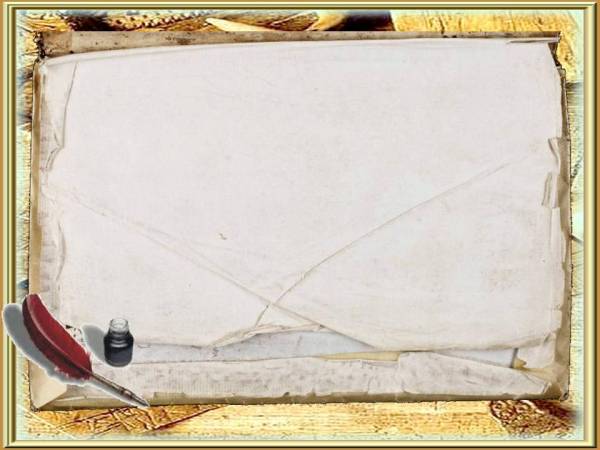 Задачи исследования:
1. Произвести подсчет бездомных собак на заданном маршруте.
2. Провести анализ проб песка из песочниц на данном маршруте.
3. Выявить наличие личинок и яиц гельминтов.
4. Определить зависимость зараженности детских площадок.
5. Провести  анкетирование местного населения на тему отношения  их к    безнадзорным  бездомным животным.
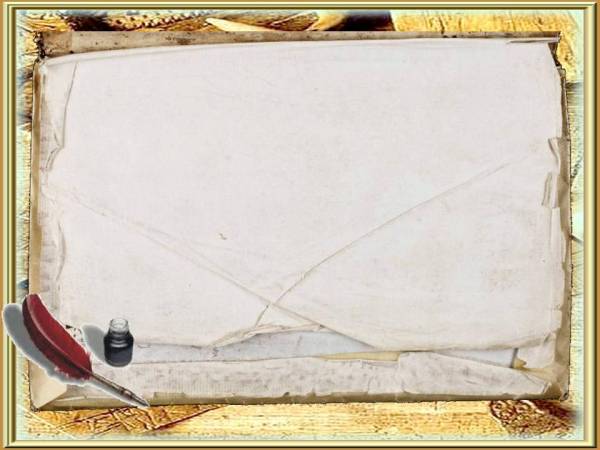 Результаты исследования грунта на зараженность гельминтами.
Фотографии взрослого червя анкилостомы.
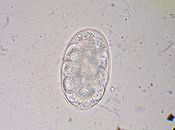 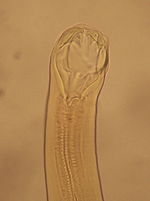 Рекомендовать службам по озеленению и благоустройству дворовых  территорий города Москвы устанавливать на детских площадках песочницы с крышками в целях профилактики гельминтозов у жителей города и специальные выгулы для собак  на территории двора.
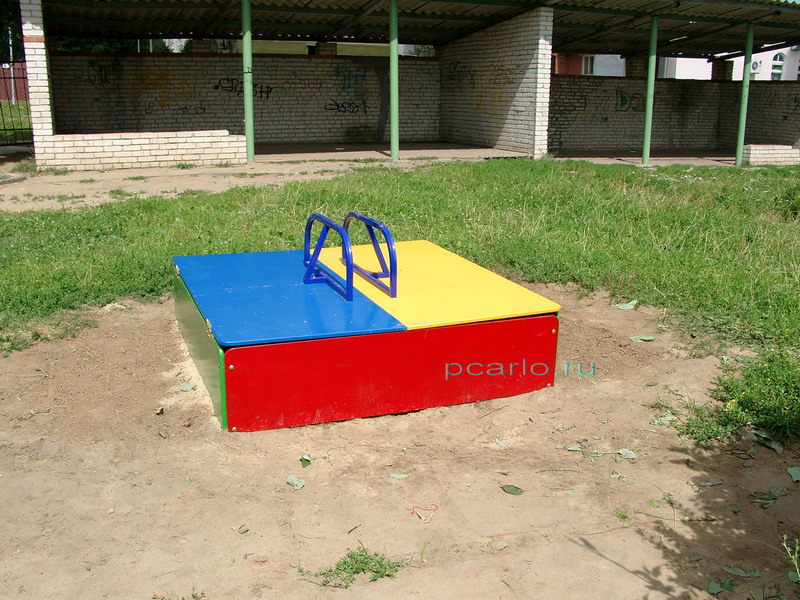 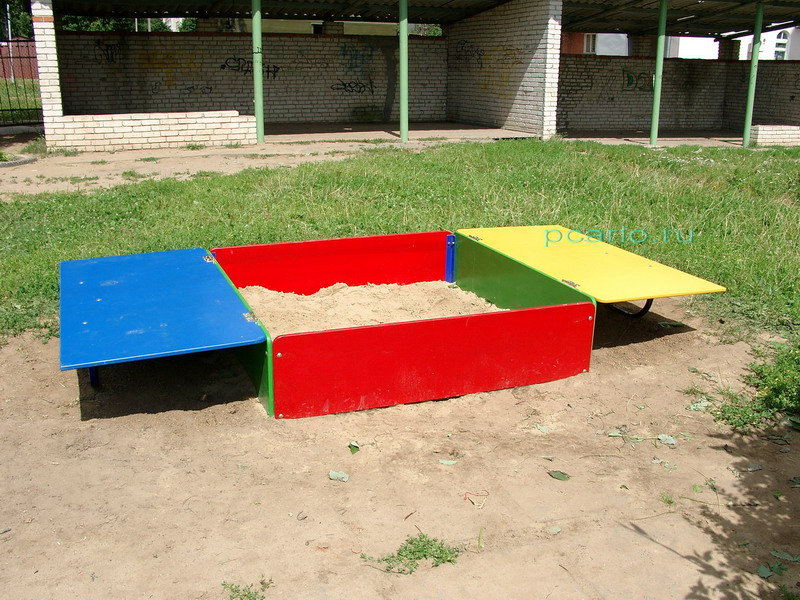 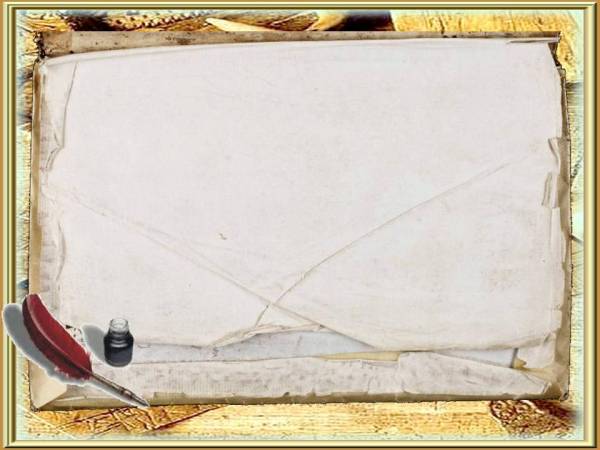 Исследовательская работа :

 ИСТОРИЧЕСКАЯ ЗНАЧИМОСТЬ И ЭКОЛОГИЧЕСКОЕ СОСТОЯНИЕ МЕЩЕРСКИХ ПРУДОВ РАЙОНА СОЛНЦЕВО
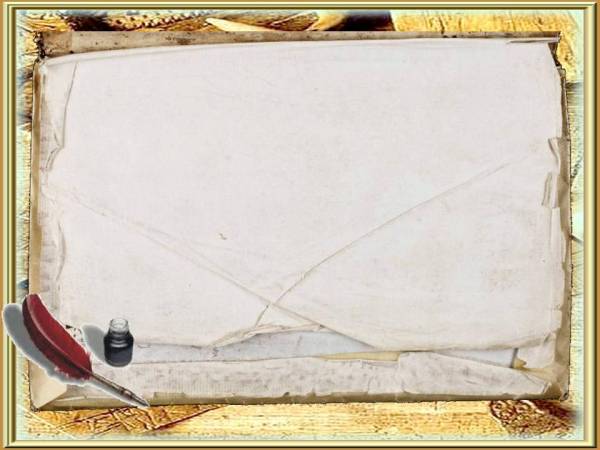 ЦЕЛЬ РАБОТЫ
ОБРАТИТЬ ВНИМАНИЕ ОБЩЕСТВЕННОСТИ И ГОРОДСКОЙ АДМИНИСТРАЦИИ НА  НЕОБХОДИМОСТЬ СОХРАНЕНИЯ ЭКОЛОГИЧЕСКОГО БЛАГОПОЛУЧИЯ  ПОСЕЛКА МЕЩЕРСКИЙ КАК ИСТОРИЧЕСКОЙ ЦЕННОСТИ С ОДНОЙ СТОРОНЫ И, КАК УДОБНОЕ МЕСТО ОТДЫХА  ДЛЯ ГОРОЖАН , С ДРУГОЙ.
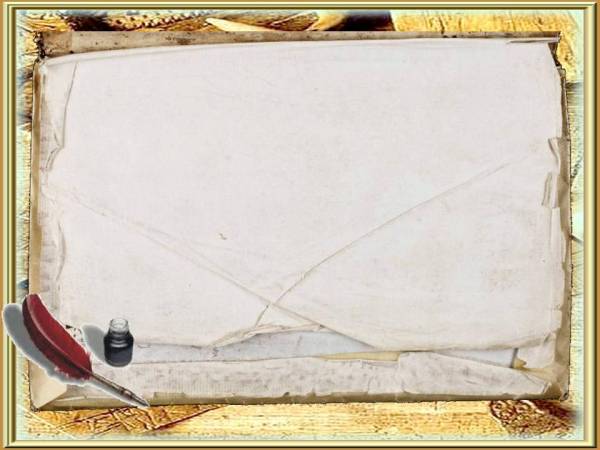 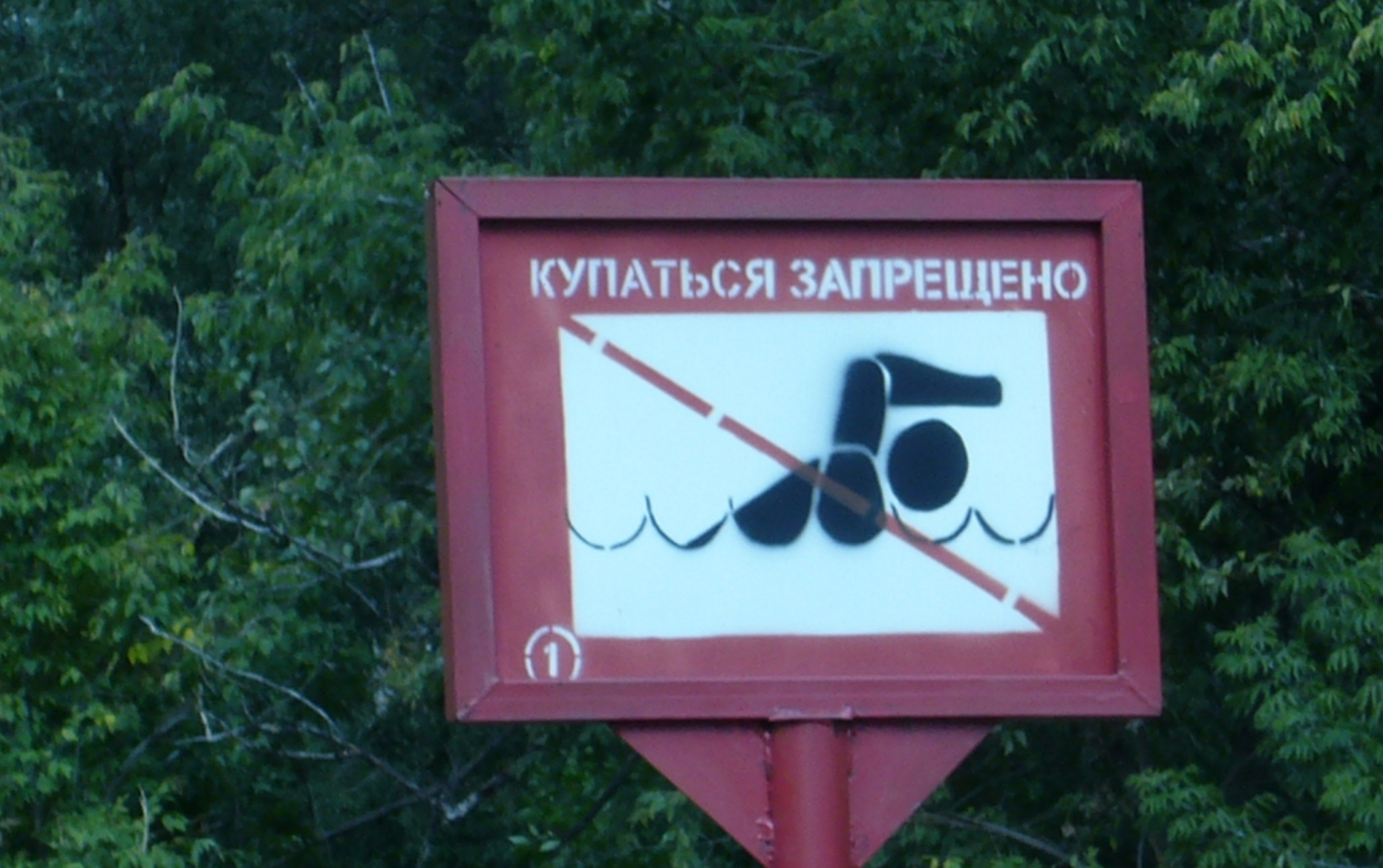 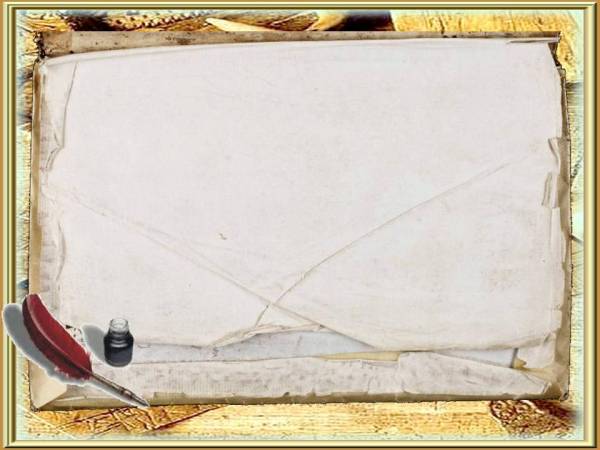 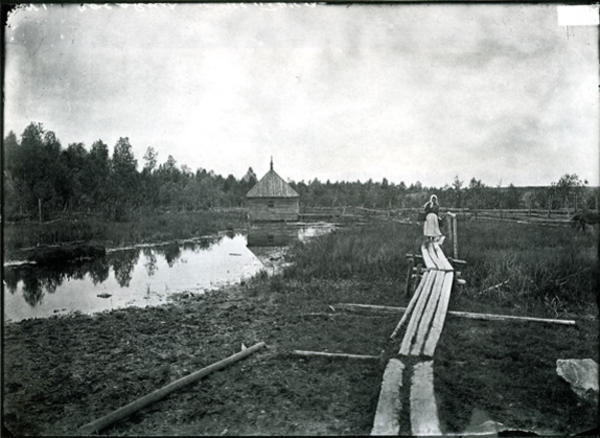 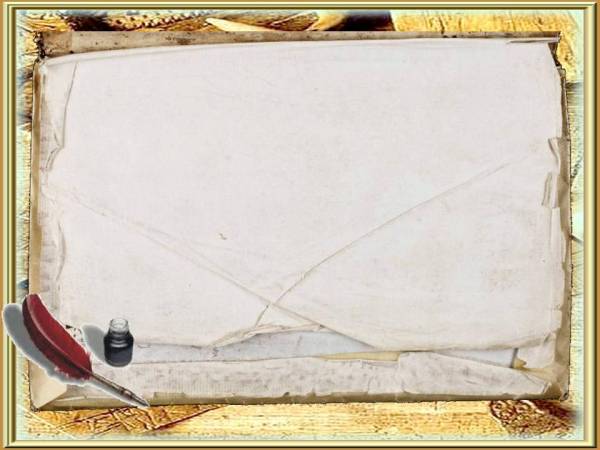 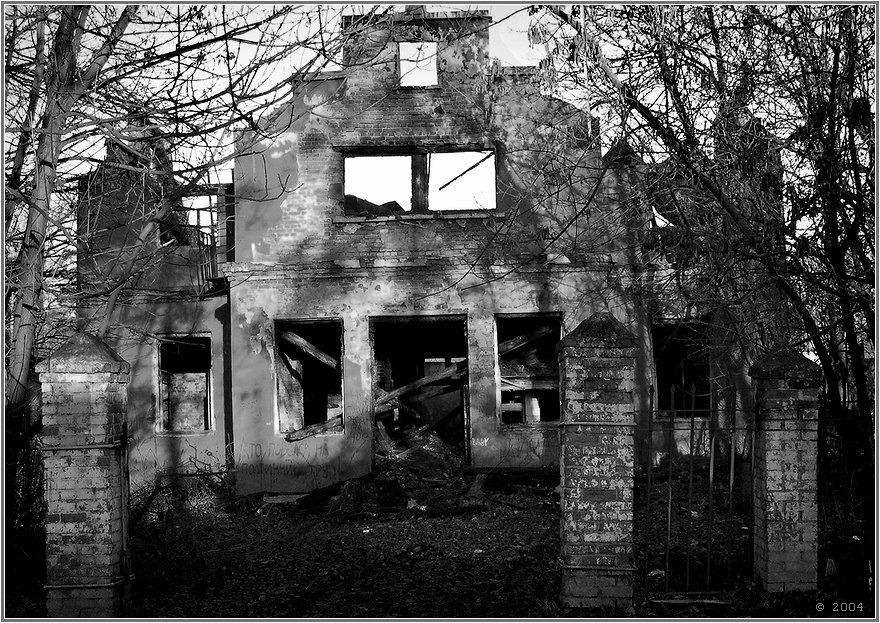 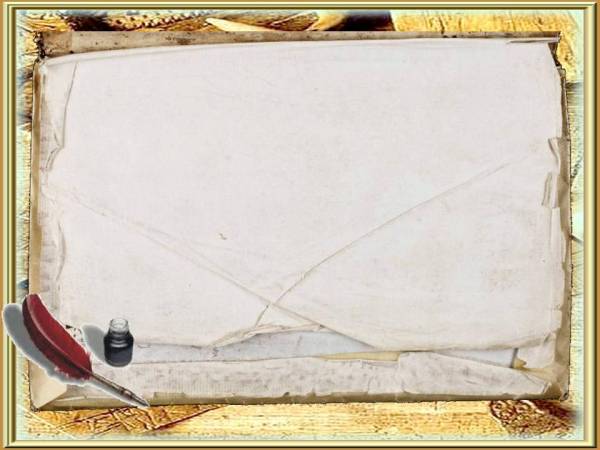 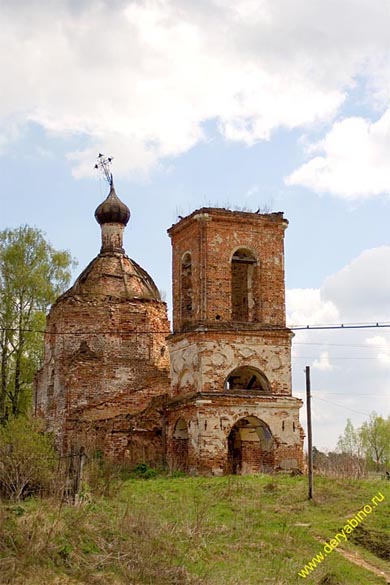 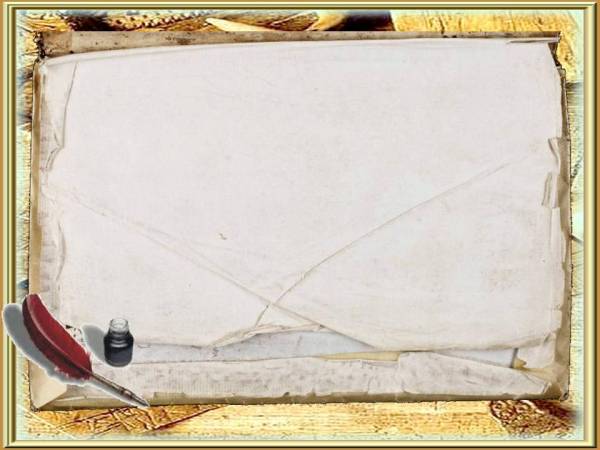 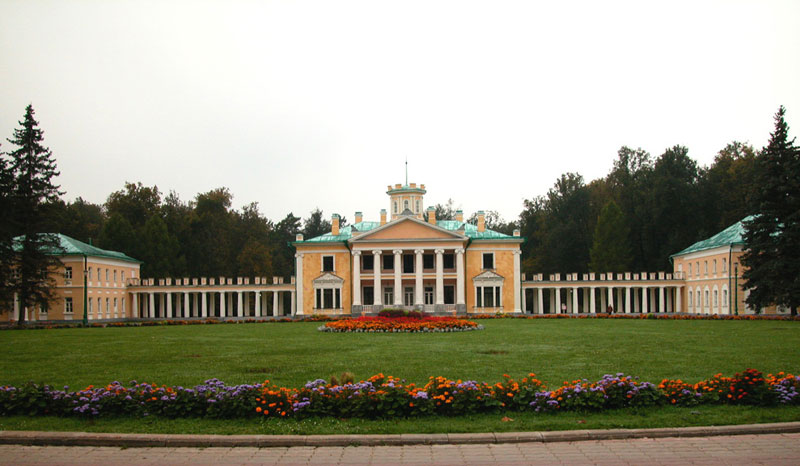 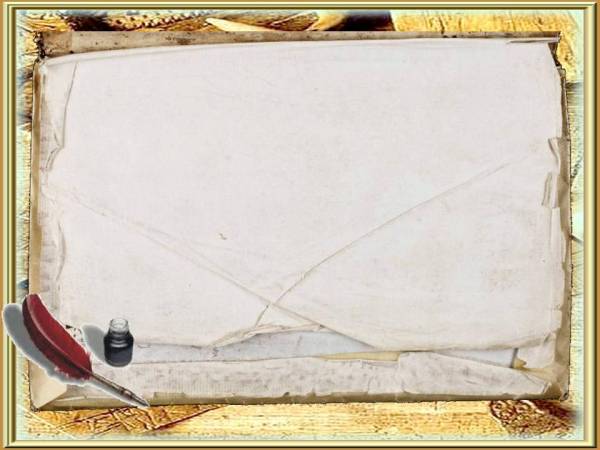 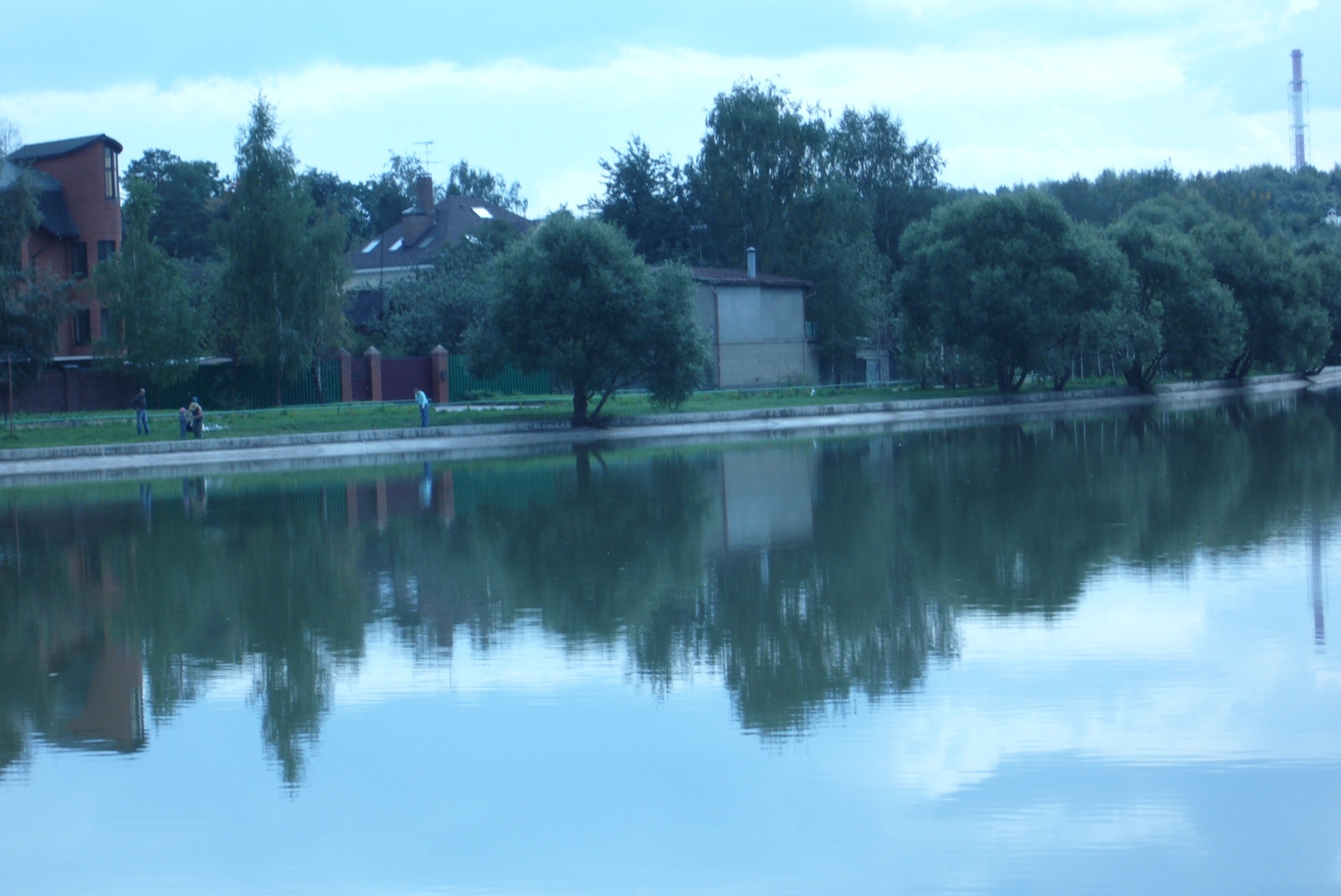 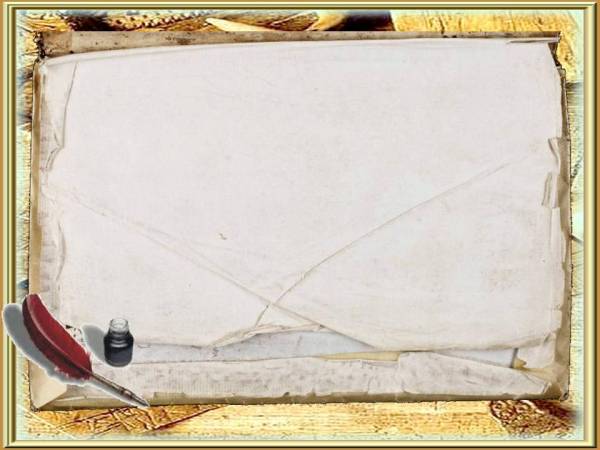 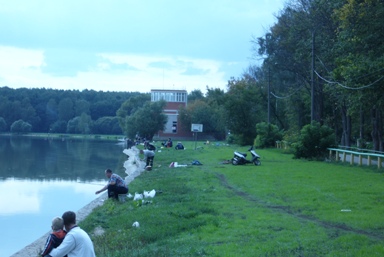 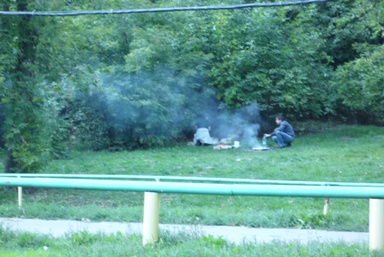 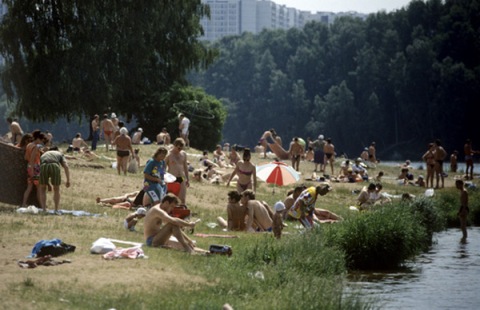 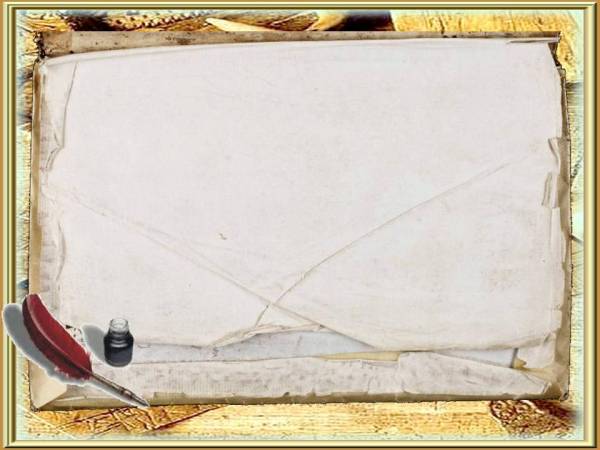 Из опыта работы…результаты исследовательской деятельности- защита проектов
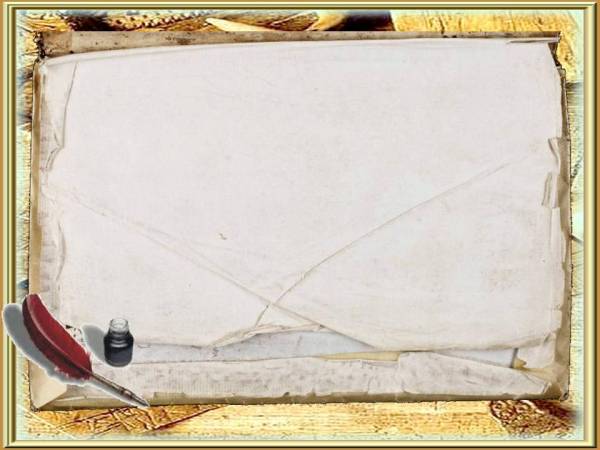 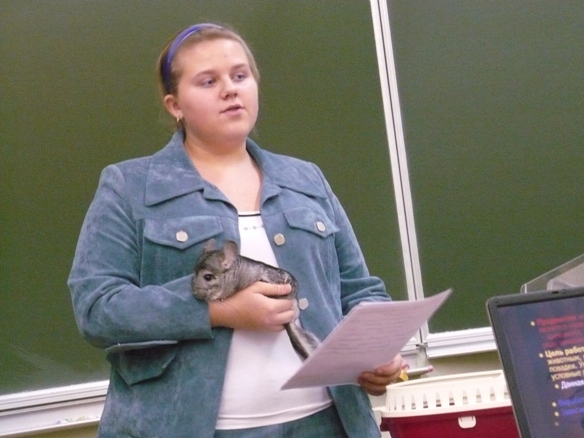 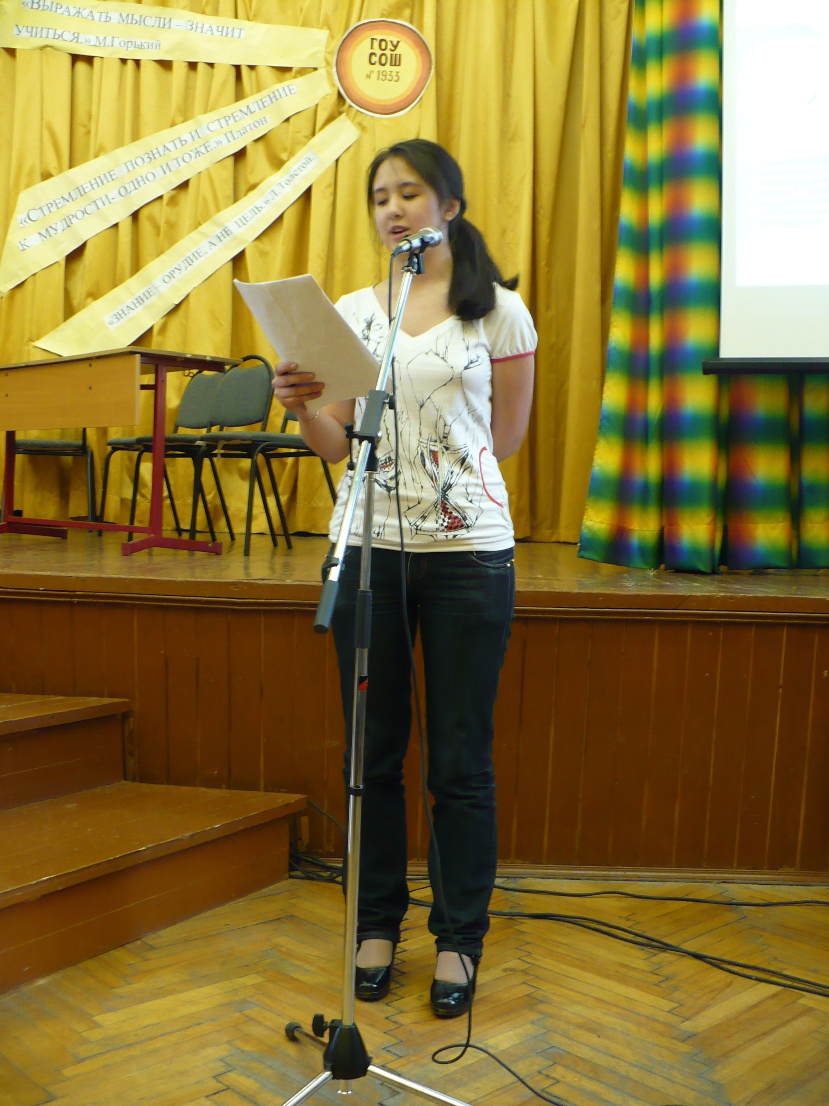 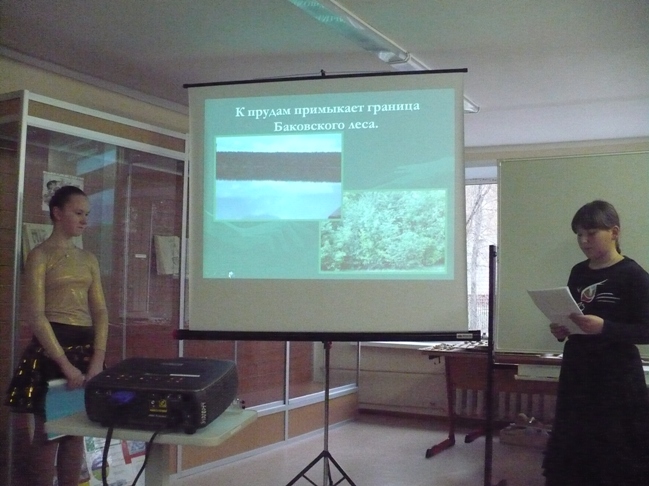 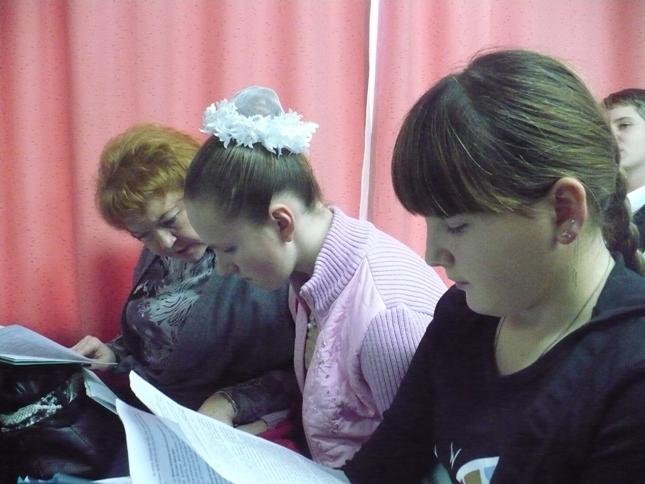 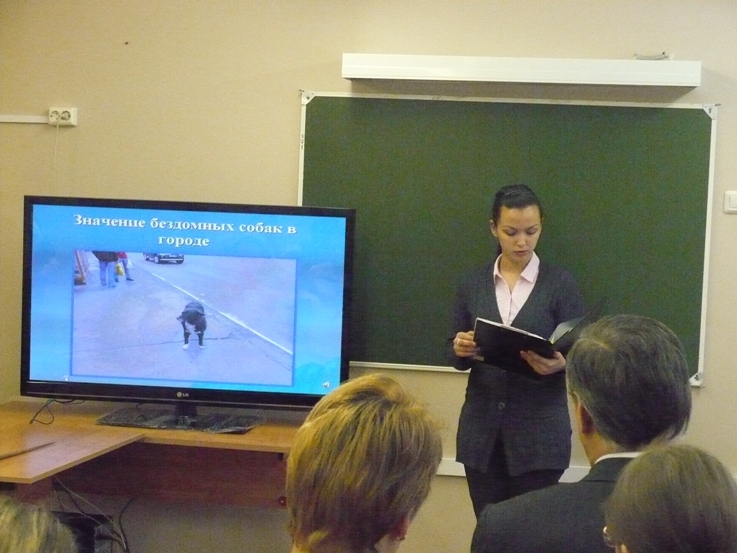 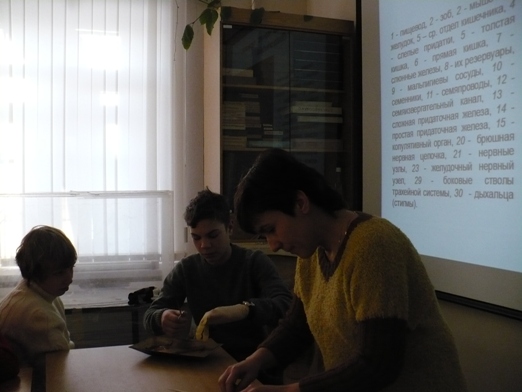 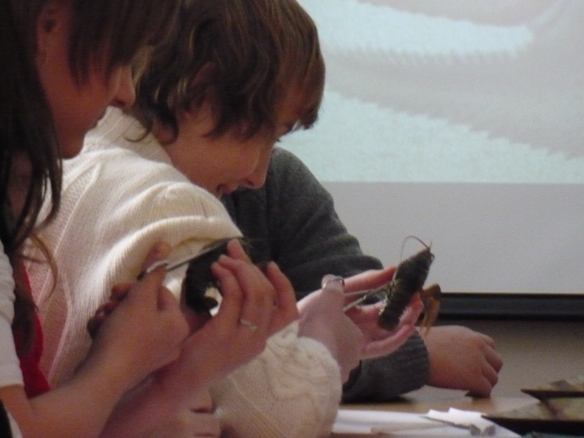 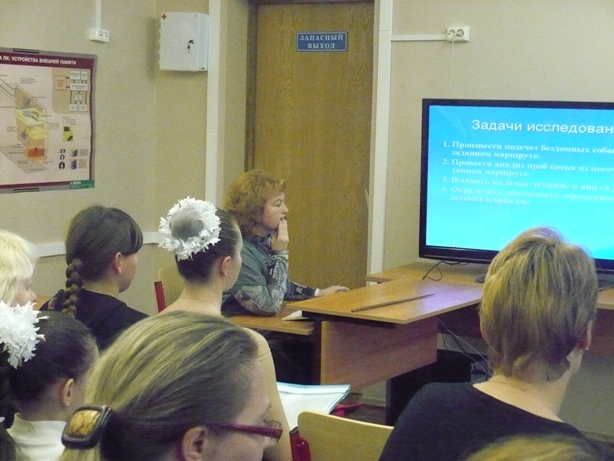 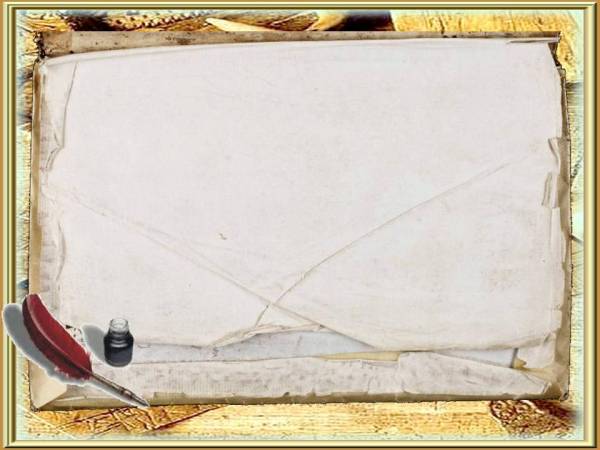 «В зависимости от того, как мы осмысливаем нашу жизнь, что стараемся положить в основу принципов нашего бытия, какие законы используем, какими правилами морали и этики руководствуемся, наше пребывание на Земле будет красивым или безобразным»
Экологическая ассоциация
женщин «Юнона-Росс»
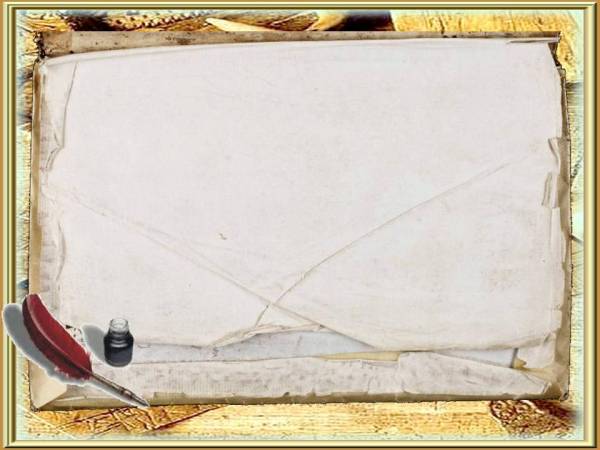 Спасибо за внимание
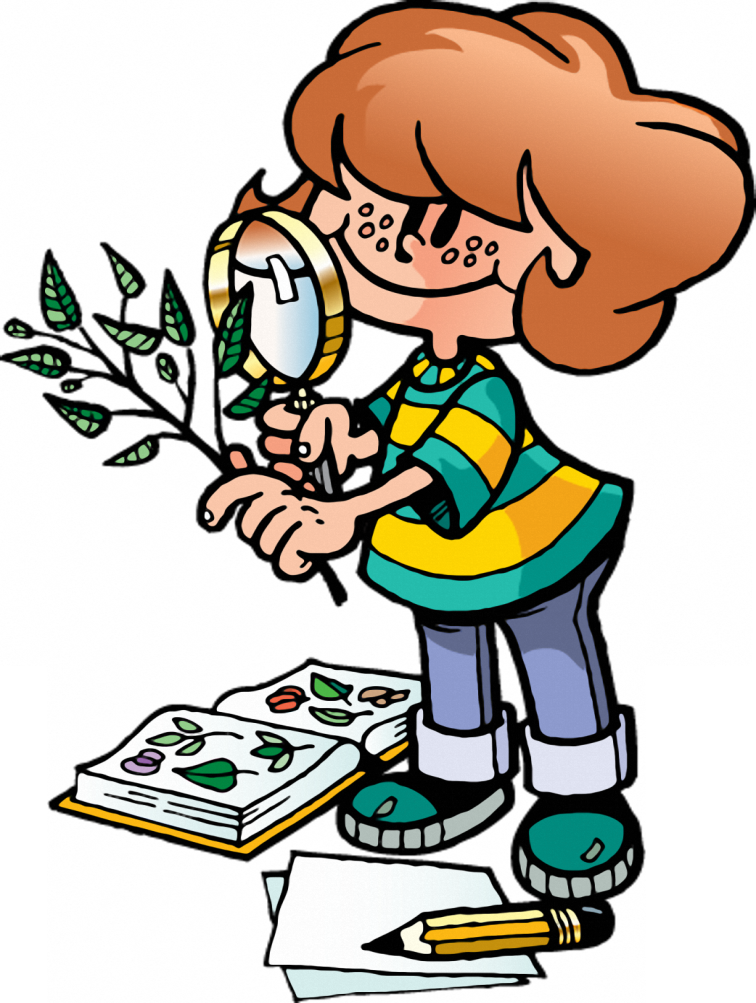